KIELI I
PIKKUTONTUN MATKASSA 8-11
https://papunet.net/_pelit/joulukalenteri-2011/
imperfekti -i
pluskvamperfekti oli + -NUT
konditionaali  -isi

objekti
AVAINSANAT
joulusukka – vánoční ponožka
lintu – pták
punatulkku – hýl rudý
hanki - závěj
orava – veverka
kuusi – smrk
8
Pikkutonttua nolotti.Heinistä pilkottanut punainen kangasoli hiiriperheen joulusukka,jonka Joulumuori oli tuonut hiirille.Pikkutonttu nosti joulusukan jaheinät kiireesti paikalleen.Hän pyysi hiiriltä anteeksi.”Paras kiiruhtaa ulos tallista ennen kuin häiritsenjonkun muun joulurauhaa”, Pikkutonttu mietti.

nolottaa (1) – cítit se trapně
nostaa (1) – zvednout
pyytää (1) – poprosit (pyytää anteeksi – poprosit o odpuštění, omluvit se)
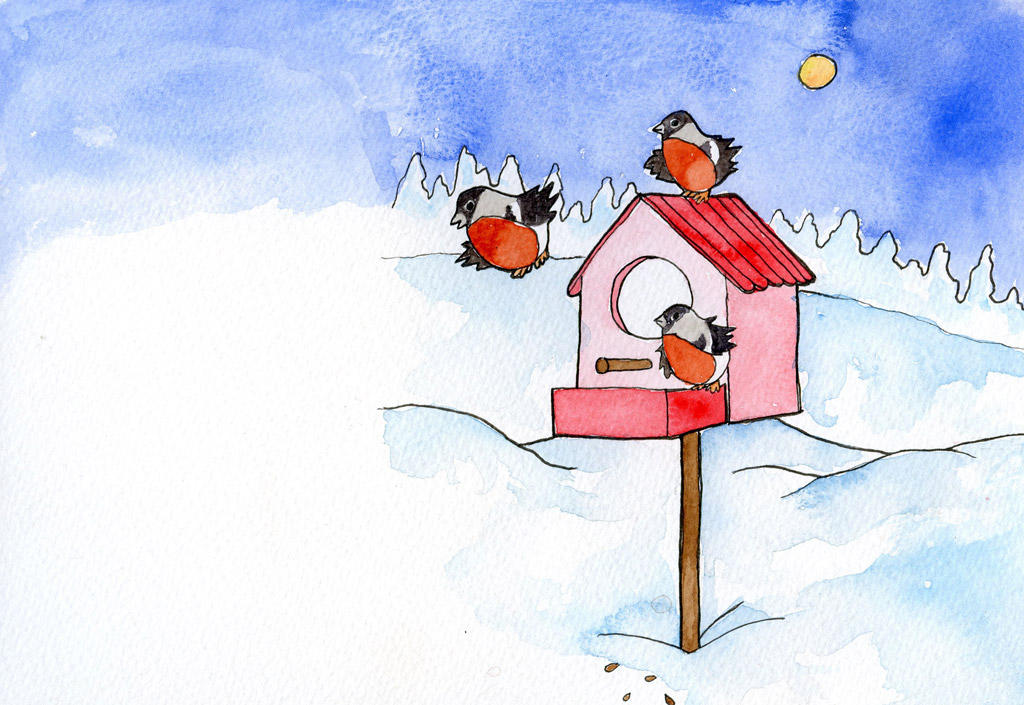 9
Pikkutonttu katseli pihalla ympärilleen.Voisikohan lakki olla lintulaudalla?Pikkutonttu oli vienyt linnuilleison kasan siemeniä eilen.Mutta ei, lintulaudalla ei näkynyt muuta punaistakuin punatulkkujen kauniit höyhenet.Pakkanen oli kova, jotenlinnut olivat pörhistäneet höyheniään.Ne näyttivät enemmän höyhenpalloilta kuin linnuilta.

katsella (3) – dívat se, rozhlížet se
näyttää (1) + ABL – vypadat jako
höyhen – pírko, peříčko
lintulauta - krmítko
10
Pikkutonttu istahti hankeen raapimaan päätään.
”Eihän tästä tule yhtään mitään.
Olen katsonut jo ihan joka paikasta”, hän huokaisi.
”Osaisivatkohan pikkuoravat auttaa?” tonttu mietti.
Joskus oravat olivat auttaneet Pikkutonttua
etsimään lapasia, jotka hän oli hukannut.

istahtaa (1) – posadit se
huokaista (3) – povzdechnout
11
Pikkutonttu koputti varovasti kuusen runkoa.Yksi kuusessa asuvista oravista kurkisti heti,kuka häiritsi hänen aamupalaansa.Kun orava näki Pikkutontun,hän kipitti kuusen runkoa alas.Orava katsoi tonttua kysyvästi.Tonttu piirsi hankeen tonttulakin kuvanja laittoi ruksit lakin päälle.Orava nyökkäsi, että hän oli ymmärtänyt.

koputtaa (1) – zaklepat
kipittää (1) – cupitat
piirtää (1) – kreslit
nyökätä (4) - přikývnout
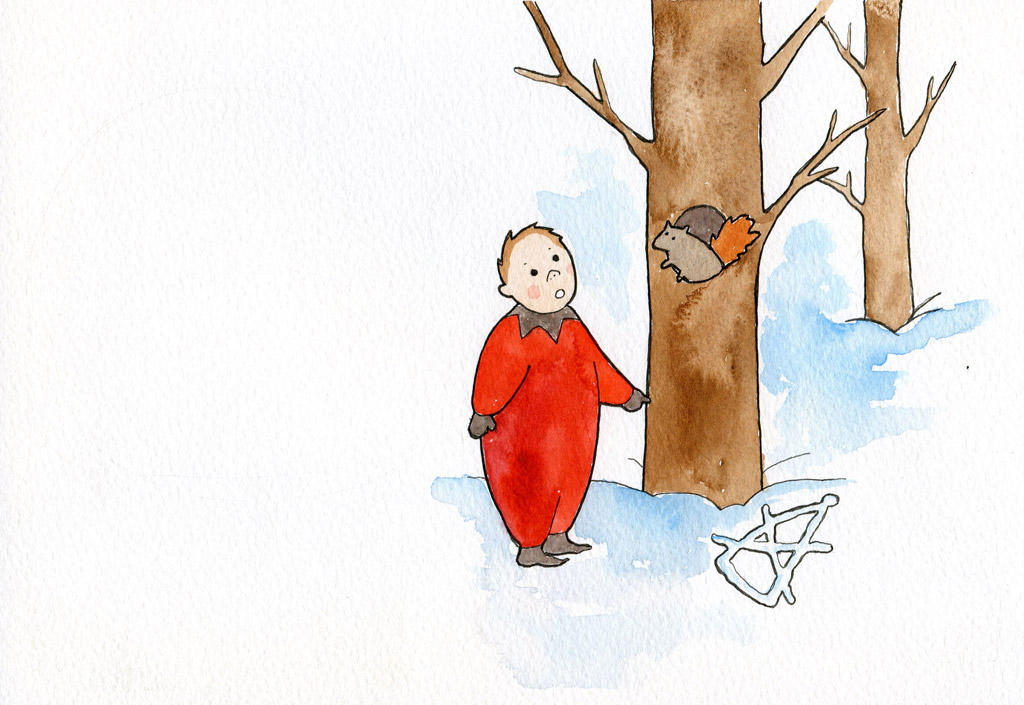